Ομαδική θεραπεία και θεραπεία οικογένειας
Κατερίνα Φλωρά

Κλινική Ψυχολογία ΙΙ
Ομαδική θεραπεία (1 από 15)
Έμφαση στη διαπροσωπική διάσταση
 Ασκείται σε ποικίλες μορφές θεραπειών
 Έμφαση στη διαπροσωπική αλληλεπίδραση
 Η διαπροσωπική προσέγγιση του Irvin Yalom στην ομαδική θεραπεία
Όλες οι ψυχολογικές δυσκολίες πηγάζουν από προβληματικές διαπροσωπικές σχέσεις
Στο επίκεντρο της ομαδικής θεραπείας βρίσκεται η ενίσχυση των δεξιοτήτων στις διαπροσωπικές σχέσεις
2
[Speaker Notes: Satisfies Learning Objective 16.1: Describe Yalom’s therapeutic factors for group psychotherapy.

Practiced in a wide variety of therapy forms: including adaptations of many well-known individual therapy approaches such as psychodynamic, behavioral, cognitive, humanistic-existential, and many others.

Emphasis on interpersonal interaction: Most forms of group therapy take advantage of the fact that the group therapy experience itself is based on interacting with other people.

Irvin Yalom’s interpersonal approach to group therapy: A leading figure in the interpersonal approach to group therapy. In fact, the term interpersonal has been used as a label for his approach to group therapy, and his writings have influenced group therapists of all kinds.

According to Yalom (2005), although it may be possible to conduct group therapy as a series of one-on-one interactions between therapist and clients, such an approach fails to “reap the full therapeutic harvest” (p. xv) that group therapy can offer. Instead, he encourages group therapists to recognize the unique opportunity that group therapy presents: the display of clients’ problematic interpersonal tendencies in the group itself.]
Ομαδική θεραπεία (2 από 15)
Έμφαση στη διαπροσωπική διάσταση: Θεραπευτικοί παράγοντες στην ομαδική θεραπεία
3
Ομαδική θεραπεία (3 από 15)
Έμφαση στη διαπροσωπική διάσταση: Οικουμενικότητα
Οι θεραπευόμενοι με ψυχολογικές δυσκολίες πιστεύουν ότι κανένας άλλος δεν αντιμετωπίζει ανάλογες δυσκολίες
Ομοιογενείς ομάδες
Ετερογενείς ομάδες
4
[Speaker Notes: Satisfies Learning Objective 16.1: Describe Yalom’s therapeutic factors for group psychotherapy.

Clients with psychological problems  believe that they are unique: Clients with psychological problems often believe that no one shares their struggles. To find oneself in a room full of other people who have similar problems can be uplifting in and of itself. Yalom describes this phenomenon as universality.

Homogeneous groups: If the group is organized around a single problem—eating disorders, panic disorder, chemical dependency, and so on—clients may experience this “we’re all in the same boat” feeling right away. Universality is built into homogeneous groups such as these.

Heterogeneous groups: Clients in heterogeneous groups often come to realize that although their symptoms may differ superficially, the fundamental issues that underlie them may in fact be quite similar.]
Ομαδική θεραπεία (4 από 15)
Έμφαση στη διαπροσωπική διάσταση: Συνοχή ομάδας
Συναισθήματα διασύνδεσης μεταξύ των μελών της ομάδας
Η συνοχή είναι από μόνη της θεραπευτική
Προετοιμάζει το έδαφος προκειμένου να λειτουργήσουν άλλοι θεραπευτικοί παράγοντες
Είναι σημαντικό για τους ομαδικούς θεραπευτές 
Να διατηρούν μια σχέση εμπιστοσύνης και συνεργασίας οι ίδιοι με τον θεραπευόμενο
Να δημιουργούν μια ομάδα στην οποία οι θεραπευόμενοι αναπτύσσουν σχέσεις εμπιστοσύνης και συνεργασίας μεταξύ τους
5
[Speaker Notes: Satisfies Learning Objective 16.1: Describe Yalom’s therapeutic factors for group psychotherapy.]
Ομαδική θεραπεία (5 από 15)
Έμφαση στη διαπροσωπική διάσταση: Διαπροσωπική μάθηση
Η μάθηση προερχόμενη από τη διαπροσωπική εμπειρία εντός της ομάδας βρίσκεται στην καρδιά της ομαδικής θεραπείας
Παρέχει μια ευκαιρία για “εξάσκηση στις σχέσεις”
6
[Speaker Notes: Satisfies Learning Objective 16.1: Describe Yalom’s therapeutic factors for group psychotherapy.]
Ομαδική θεραπεία (6 από 15)
Έμφαση στη διαπροσωπική διάσταση: Διαπροσωπική μάθηση
Κοινωνικός μικρόκοσμος
Tο εδώ και τώρα
Eμπειρία 
Διαφώτιση της διαδικασίας
7
[Speaker Notes: Satisfies Learning Objective 16.1: Describe Yalom’s therapeutic factors for group psychotherapy.

Social Microcosm: The relationship tendencies that characterize clients’ relationships with important people in their personal lives—romantic partners, friends, coworkers, children, siblings, and so on—will predictably characterize the relationships they form with their fellow group members.

The Here and Now: Rather than encouraging clients to talk about events that have happened in their lives outside the group, the group therapist steers clients toward examining the relationships among group members.

Experience and illumination of process: Yalom promotes two activities among group members to maximize the use of the here and now: interaction, and reflection/discussion of that interaction.]
Ομαδική θεραπεία (7 από 15)
Πρακτικά θέματα στην ομαδική θεραπεία: Συμμετοχή στην ομάδα
Oμάδες ελεύθερης πρόσβασης
Κάθε μέλος έχει τη δυνατότητα να συμμετέχει ή να αποσύρεται από την ομάδα ανά πάσα στιγμή  
Ομάδες μη ελεύθερης πρόσβασης
Όλα τα μέλη ξεκινούν και τελειώνουν τη θεραπεία μαζί
Χαρακτηριστικά για τη μη επιλογή ενός μέλους
8
[Speaker Notes: Satisfies Learning Objective 16.2: Debate the ideal characteristics of a group therapy group (e.g., composition, cotherapists).

Open-enrollment groups: A strength of such groups is that at any given point in time, the group includes members at various stages of improvement.

Closed-enrollment groups: All members start and finish therapy together, with no new members added during the process. In this type of group, cohesiveness can be easier to establish and maintain than in open-enrollment groups because of the stability of membership.

Characteristics for nonselection of member: Include those that would interfere with the client’s ability to interact meaningfully with others and reflect on that interaction. Such characteristics often include psychosis, organic brain damage, acute crisis, and pragmatic issues such as travel or transportation that would interfere with regular attendance.]
Ομαδική θεραπεία (8 από 15)
Πρακτικά θέματα στην ομαδική θεραπεία: Προετοιμασία θεραπευομένων για ομαδική θεραπεία
Για να αποκατασταθούν πιθανές παρανοήσεις και να μεγιστοποιηθεί το θεραπευτικό όφελος 
Για να προσανατολιστούν οι θεραπευόμενοι ως προς 
To είδος των δραστηριοτήτων που θα λάβουν χώρα στην ομαδική θεραπεία  
Tις συμπεριφορές που μπορούν να μεγιστοποιήσουν το όφελος που θα αποκομίσουν
9
[Speaker Notes: Satisfies Learning Objective 16.2: Debate the ideal characteristics of a group therapy group (e.g., composition, cotherapists).

To correct misconceptions and maximize therapeutic benefits: Some clients may mistakenly believe that group therapy is second-rate, that they will immediately be forced to disclose intimate personal details to strangers, or that interacting with other people with psychological problems will somehow worsen their own symptoms.

To behaviors that can maximize benefit, such as active participation and consistent, punctual attendance.

Therapist assurance: In pregroup individual meetings, group therapists can assure clients that such notions are false and can provide realistic and encouraging data about how well their therapy works for most clients.

Client orientation: Group therapists can orient clients to the kinds of activities that will take place in group therapy and the behaviors that can maximize the benefit they receive, such as active participation and consistent, punctual attendance.]
Ομαδική θεραπεία (9 από 15)
Πρακτικά θέματα στην ομαδική θεραπεία: Αναπτυξιακά στάδια των ομάδων θεραπείας
 Προβλέψιμη σειρά σταδίων 
Αρχικό στάδιο
Ανταγωνιστικό στάδιο
Στάδιο συνοχής
10
[Speaker Notes: Satisfies Learning Objective 16.2: Debate the ideal characteristics of a group therapy group (e.g., composition, cotherapists).

Predictable set of stages: These stages have been assigned a variety of different labels but they have quite similar meanings.
Initial stage: Clients are cautious and concerned about whether they will be accepted into the group.
Competitive stage: After they overcome initial concerns, clients move onto a second stage in which there is some competition or jockeying for position within the social pecking order.
Cohesiveness stage: Members feel closely connected and trusting of one another, and the group sessions become more consistently productive as clients learn about and improve on their interpersonal skills.]
Ομαδική θεραπεία (10 από 15)
Πρακτικά θέματα στην ομαδική θεραπεία: Συνθεραπευτές
Πλεονεκτήματα
Ένα δεύτερο ζεύγος ματιών και αυτιών για τη λεκτική και μη λεκτική επικοινωνία
Ένα πρότυπο σχέσεων συνεργασίας
Ανακεφαλαίωση της ομάδας των μελών της οικογένειας
11
[Speaker Notes: Satisfies Learning Objective 16.2: Debate the ideal characteristics of a group therapy group (e.g., composition, cotherapists).

Second set of eyes and ears: One advantage of a cotherapist is the mere presence to notice the rich array of verbal and nonverbal communication inevitably produced by a room full of clients.
Models a collaborative relationships: Among group members whose previous models of two-person teams used destructive or hurtful tactics, the power of two partners working together constructively can be compelling.
Recapitulation of the family group: With one male and one female cotherapist, for example, a group can evoke the same dynamics as a traditional family, and the way clients from such families respond to each cotherapist.]
Ομαδική θεραπεία (11 από 15)
Πρακτικά θέματα στην ομαδική θεραπεία: Συνθεραπευτές
Οι πιθανές παγίδες περιλαμβάνουν 
Μη συμβατούς θεραπευτικούς προσανατολισμούς των συνθεραπευτών      και διαφορετικό θεραπευτικό ύφος
12
[Speaker Notes: Satisfies Learning Objective 16.2: Debate the ideal characteristics of a group therapy group (e.g., composition, cotherapists).

Potential pitfall includes incompatible therapy orientations of therapists:

Lack of trust: Occurs when the cotherapists don’t trust each other, compete with each other, or “step on each other’s toes” by approaching group therapy with incompatible therapy orientations.
Nonidentical styles: The group may benefit from somewhat distinct but complementary therapists—but cotherapists do need to be able to work well together both in and out of session.]
Ομαδική θεραπεία (12 από 15)
Πρακτικά θέματα στην ομαδική θεραπεία: Κοινωνικές επαφές μεταξύ θεραπευομένων
Αρνητικές συνέπειες των κοινωνικών επαφών εκτός ομάδας
Mεγαλύτερη αφοσίωση στη φιλία παρά στην ομάδα 
Ενδέχεται να γίνουν θεατές της ομαδικής διαδικασίας αντί να συμμετέχουν ενεργά σε αυτήν
Η αποκλειστικότητα της σχέσης τους μπορεί να κάνει άλλα μέλη να αισθανθούν “αποκλεισμένα”
13
[Speaker Notes: Satisfies Learning Objective 16.3: Explain limitations on confidentiality inherent in group therapy.

Spectators rather than active participants in group process: 
Reluctance to comment on each other’s behavior in front of group
Direct, meaningful exchanges saves for private moments instead of in group]
Ομαδική θεραπεία (13 από 15)
Πρακτικά θέματα στην ομαδική θεραπεία: Κοινωνικές επαφές μεταξύ θεραπευομένων
Θετικά αποτελέσματα
Μπορεί να παρέχουν σημαντικό υλικό για τις θεραπευτικές συνεδρίες
14
[Speaker Notes: Satisfies Learning Objective 16.3: Explain limitations on confidentiality inherent in group therapy.

Positive outcomes: Such behavior can also provide meaningful material for therapy sessions, especially if such defiant or secretive behavior is related to the reasons the client sought treatment in the first place.]
Ομαδική θεραπεία (14 από 15)
Ζητήματα ηθικής και δεοντολογίας στην ομαδική θεραπεία: Εχεμύθεια
 Πιθανότητα παραβίασης της εχεμύθειας από άλλα μέλη της ομάδας
 Προληπτικές ενέργειες των θεραπευτών
Ζητούν από τους θεραπευόμενους να δεσμευτούν για την τήρηση του απόρρητου στη φάση της προετοιμασίας 
Eπίδειξη άψογης συμπεριφοράς σχετικά με την εχεμύθεια 
Συχνές υπενθυμίσεις σχετικά με την εχεμύθεια
Συζήτηση σε περίπτωση που λάβουν χώρα παραβιάσεις της εχεμύθειας
15
[Speaker Notes: Satisfies Learning Objective 16.3: Explain limitations on confidentiality inherent in group therapy.]
Ομαδική θεραπεία (15 από 15)
Πόσο αποτελεσματική είναι;
Εξίσου αποτελεσματική με την ατομική θεραπεία
Αποτελεσματική για ένα ευρύ φάσμα διαταραχών
Η συνοχή εντός της ομάδας συμβάλλει σημαντικά στην επιτυχή έκβαση
Αποδοτική οικονομικά προσέγγιση στη θεραπεία
16
[Speaker Notes: Satisfies Learning Objective 16.4: Summarize group psychotherapy outcome research.

As effective as individual therapy: Specifically, meta-analyses and reviews have consistently found that group therapy is superior to no treatment and generally as effective as individual therapy, although a minority of comparative studies have found individual therapy to be slightly superior.]
Θεραπεία οικογένειας (1 από 21)
Tο σύστημα ως το “πρόβλημα”
 Πεποίθηση ότι τα ψυχολογικά συμπτώματα είναι υποπροϊόν των δυσλειτουργικών οικογενειών στις οποίες ζουν οι θεραπευόμενοι
 Συστημική προσέγγιση
- Η κυκλική αιτιακή σχέση εξηγεί τα ψυχολογικά προβλήματα καλύτερα από ό,τι η γραμμική αιτιότητα
17
[Speaker Notes: Satisfies Learning Objective 16.5: Illustrate the systems approach of family therapy.

Systems approach: Family members worked together with a therapist to improve their interactions, which in turn strengthened the mental health of each member. The whole is more than the sum of the parts.

Linear causality: It suggests that events from the past cause or determine events in the present in a unidirectional or “one-way-street” manner.
Circular causality: It suggests that events influence one another in a reciprocal way.]
Θεραπεία οικογένειας (2 από 21)
Tο σύστημα ως το “πρόβλημα”
Τα μοτίβα επικοινωνίας μεταξύ των μελών της οικογένειας συμβάλλουν καθοριστικά στα ψυχολογικά προβλήματα
Έμφαση στον λειτουργισμό
Ομοιόσταση
Ανατροφοδότηση
18
[Speaker Notes: Satisfies Learning Objective 16.5: Illustrate the systems approach of family therapy.

Communication patterns among family members significant contributor to psychological problems:  Early in the history of family therapy, numerous theorists attempted to make connections between particular communication patterns and pathological outcomes in family members. Two well-known examples are the theory of the schizophrenogenic mother (Fromm-Reichmann, 1948)—cold, authoritarian mothers in combination with ineffectual fathers were thought to cause schizophrenic symptoms in their children—and the double-bind theory (Bateson, Jackson, Haley, & Weakland, 1956)—parents who consistently gave their children inescapable mixed-message commands also supposedly caused schizophrenic symptoms. Today, these two particular theories are neither widely held nor empirically supported, especially as findings regarding the biological factors underlying schizophrenia have been strongly established. 

Emphasis on functionalism: Family therapists believe that although psychological symptoms may appear maladaptive, they are in fact functional within the individual’s family environment.

Homeostasis: Suggests that family members can perceive tension within families.

Feedback: Families have emotional or behavioral comfort zones, and when family members detect that the family is straying from theirs, they may take action to bring the family back. Family therapists often call these actions feedback, and these behaviors may, if viewed in isolation, qualify an individual for a mental disorder: conduct disorder, oppositional defiant disorder, depression, or substance abuse, to name a few. But in the view of family therapists, if the symptoms effectively return the family to a more familiar, comfortable, safe way of interacting, they have served a valuable and often unrecognized function within the context of the family (Hanna, 2007; Thompson, 2015).]
Θεραπεία οικογένειας (3 από 21)
Κλινική αξιολόγηση οικογενειών
 Aξιολόγηση της λειτουργίας της οικογένειας
Ορισμός του παρουσιαζόμενου προβλήματος 
Κατανόηση των πεποιθήσεων των μελών της οικογένειας για τις αιτίες του
Εκτίμηση των σχέσεων εντός της οικογένειας
Χρήση γενεογραμμάτων για την κατανόηση της οικογενειακής διαμόρφωσης
19
[Speaker Notes: Satisfies Learning Objective 16.5: Illustrate the systems approach of family therapy.

Family configurations: An important initial step in assessing a family is to assess who, exactly, the family includes. The configuration of families can differ greatly across diverse groups. Some clients may include numerous “aunts,” “uncles,” “cousins,” or other relatives who are not technically related but unquestionably function as family. Others may exclude close relatives who they see as extraneous or outcast from the family. Simple questions such as, “Who do you consider family?” or “Who lives with you?” can go a long way toward helping the clinical psychologist understand the client’s perception of family. At times, such questions can yield different answers from members of the same family, and these differences in perception may actually be relevant to the problems for which the family is seeking help.

Genograms: A pencil-and-paper method of creating a family tree that incorporates detailed information about the relationships among family members for at least three generations. Generally, genograms use a consistent approach to notation: Males are represented by boxes and females by circles, relationships are represented by lines between two individuals, and the quality of these relationships is indicated by the types of lines selected. Not only is the result helpful in understanding the complexities of the family, but the process of creating a genogram can also be a constructive way for the therapist to engage with the family and begin to establish a healthy alliance.]
Θεραπεία οικογένειας (4 από 21)
Κλινική αξιολόγηση
οικογενειών 
Δείγμα γενεογράμματος
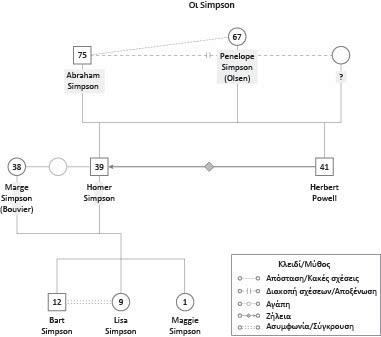 20
[Speaker Notes: Satisfies Learning Objective 16.5: Illustrate the systems approach of family therapy.

Sample genogram: Figure 16.2 presents a genogram for the fictional television family from The Simpsons.]
Θεραπεία οικογένειας (5 από 21)
Κλινική αξιολόγηση οικογενειών
 Κύκλος ζωής της οικογένειας
Εκτίμηση του τρέχοντος σταδίου ανάπτυξης της οικογένειας
Επτά στάδια, ένας χρήσιμος τρόπος κατανόησης της εξέλιξης μιας οικογένειας
 Eκτεταμένος κατάλογος παραλλαγών της παραδοσιακής οικογένειας
21
[Speaker Notes: Satisfies Learning Objective 16.5: Illustrate the systems approach of family therapy.

Family life cycle: Another essential part of the family assessment process is an appreciation of the family’s current developmental stage.

Seven life stages in intact middle-class American families: 
Leaving home
Joining of families through marriage or union
Families with young children
Families with adolescents
Launching children and moving on in midlife
Families in late middle age
Families nearing the end of life

Variations to the traditional family: Authors of family therapy and others emphasize that the life-cycle must be modified to account for the wide variety of families that a family therapist may see, especially in countries as demographically or culturally diverse as the United States. 
Divorced families, step-families, single-parent families, families with gay/lesbian members, families of diverse or blended ethnicities or religions, families with parents in nontraditional gender roles, nonmarried cohabitating couples, couples without children, families that have experienced an unexpected or premature loss, and families with many years between offspring are only some of the families that might not match the prototype.]
Θεραπεία οικογένειας (6 από 21)
Κλινική αξιολόγηση οικογενειών
 Κλίμακες Τακτικών Σύγκρουσης (CTS)
Δομημένος και επίσημος τρόπος αξιολόγησης της κακοποίησης και της βίας μέσα στις οικογένειες
Αξιολογούν τη μεταχείριση των συντρόφων μεταξύ τους και τη μεταχείριση των παιδιών από γονείς ή φροντιστές
Αντικειμενικό ερωτηματολόγιο αυτοαναφοράς που περιλαμβάνει 40 στοιχεία 
Η συμπλήρωσή του διαρκεί λιγότερο από 15 λεπτά
22
[Speaker Notes: Satisfies Learning Objective 16.5: Illustrate the systems approach of family therapy.]
Θεραπεία οικογένειας (7 από 21)
Κλινική αξιολόγηση οικογενειών
 Φάση της θεραπείας
Είναι ανάγκη ο θεραπευτής να πείσει την οικογένεια ότι το πρόβλημα είναι συστημικό και όχι ατομικό
Οι οικογένειες μπαίνουν στη θεραπευτική διαδικασία με έναν προσδιοριζόμενο ως ασθενή
23
[Speaker Notes: Satisfies Learning Objective 16.5: Illustrate the systems approach of family therapy.

Identified patient: A member with the most obvious or problematic symptoms.]
Θεραπεία οικογένειας (8 από 21)
Θεραπεία οικογένειας: Βασικές έννοιες
Διαδεδομένα σύγχρονα ανιστορικά στυλ θεραπείας οικογένειας
Αφηγηματική
Εστιασμένη στη λύση
Πολυσυστημική
24
[Speaker Notes: Satisfies Learning Objective 16.6: Discuss essential concepts of family therapy.]
Θεραπεία οικογένειας (9 από 21)
Θεραπεία οικογένειας: Βασικές έννοιες: Κλασικές έννοιες
Δομή οικογένειας
Salvador Minuchin
Υποσυστήματα
Όρια
Σε συγκύτιο
Αποδεσμευμένα
25
[Speaker Notes: Satisfies Learning Objective 16.6: Discuss essential concepts of family therapy.

Family Structure: Every family has rules by which it operates. These rules are rarely explicit, but they nonetheless powerfully govern family members’ behavior. Collectively, these rules are known as the family structure.

Salvador Minuchin: Emphasized to improve the structure of families as a means of improving the functioning of their members.
Subsystems: Within families, like parental subsystems, sibling subsystems, etc.
Boundaries: These boundaries should be permeable enough to allow emotional closeness between family members but rigid enough to allow for independence as well.
Enmeshed: If boundaries are too permeable, family members can become enmeshed.
Disengaged: If they are too rigid, family members can become disengaged.]
Θεραπεία οικογένειας (10 από 21)
Θεραπεία οικογένειας: Βασικές έννοιες: Κλασικές έννοιες
Διαφοροποίηση του εαυτού 
Τα μέλη αναπτύσσουν τη δική τους προσωπικότητα χωρίς να θυσιάζουν τη συναισθηματική εγγύτητα με άλλα μέλη  
Συναισθηματικά σε διάχυση ορίων
Αδιαφοροποίητη μάζα του Εγώ
Μικρή ανοχή στις διαφορές στα συναισθήματα ή στις πεποιθήσεις
Ό,τι αισθάνεται ένα μέλος, το ίδιο αισθάνονται όλα
26
[Speaker Notes: Satisfies Learning Objective 16.6: Discuss essential concepts of family therapy.

Differentiation of self: According to Murray Bowen, a primary task for each individual family member is an appropriate degree of self-determination. In other words, healthy families allow each member to become their own person without sacrificing emotional closeness with other members of the family.

Emotionally fused members: Family members who remain overly connected with one another emotionally. Families sometimes experience problems in this regard, resulting in family members who remain overly connected with one another in an emotional sense.

Undifferentiated ego mass: When families have little tolerance for differences in feeling or belief, what one member thinks or feels, all members think or feel.

Triangles: When two people are in conflict, either one might decide to bring in a third party in an attempt to garner support. A common scenario for triangles in families involves parents at odds and a child recruited to side with one parent.]
Θεραπεία οικογένειας (11 από 21)
Θεραπεία οικογένειας: Βασικές έννοιες: Κλασικές έννοιες
Tρίγωνα 
Δύο άτομα βρίσκονται  σε σύγκρουση και ένα από τα δύο εμπλέκει ένα τρίτο άτομο σε μια προσπάθεια εξασφάλισης υποστήριξης
Στις οικογένειες, αφορά γονείς και παιδιά που στρατολογούνται στο πλευρό του ενός γονέα 
Σε τέτοιου είδους περιστάσεις τα παιδιά βρίσκονται σε μη υγιείς ψυχολογικά καταστάσεις
27
[Speaker Notes: Satisfies Learning Objective 16.6: Discuss essential concepts of family therapy.]
Θεραπεία οικογένειας (12 από 21)
Θεραπεία οικογένειας: Βασικές έννοιες: Πιο σύγχρονες προσεγγίσεις
 Θεραπεία εστιασμένη στη λύση
Μετεξέλιξη της προσέγγισης της στρατηγικής θεραπείας οικογένειας
Οι οικογενειακοί θεραπευτές θα πρέπει να χρησιμοποιούν τη “συζήτηση για εύρεση λύσης” παρά τη “συζήτηση για το πρόβλημα”
Φόρμουλα εργασίας πρώτης συνεδρίας
28
[Speaker Notes: Satisfies Learning Objective 16.6: Discuss essential concepts of family therapy.

Solution-Focused Therapy: Structured, positive-oriented questions, along with an emphasis on quick resolution of presenting problems, have contributed to the increasing popularity of solution-focused therapy in recent years.

Family therapists should use “solution-talk” rather than “problem-talk”: By discussing positive outcomes that the future may hold rather than unpleasant situations that characterize the present, clients begin to adopt a more positive point of view.

Formula first-session task: In this, clients are instructed to take note of aspects of their lives in the upcoming week that they want to continue to happen. This forces clients to focus on the positive rather than the negative facets of their day-to-day lives.]
Θεραπεία οικογένειας (13 από 21)
Θεραπεία οικογένειας: Βασικές έννοιες: Πιο σύγχρονες προσεγγίσεις
Θεραπεία εστιασμένη στη λύση
Eρωτήσεις της εξαίρεσης
Ερωτήσεις του θαύματος
Ερωτήσεις διαβάθμισης
29
[Speaker Notes: Satisfies Learning Objective 16.6: Discuss essential concepts of family therapy.

Exception questions: Example; “When was this not a problem for you? When was it not so bad?”
Miracle questions: Example; “If the problem disappeared, how would your life be different?”
Scaling questions: Example; “On a scale of 1 to 10, how bad has the problem been in the past week? When has the problem been better? How did you make it improve at that time?”]
Θεραπεία οικογένειας (14 από 21)
Θεραπεία οικογένειας: Βασικές έννοιες: Πιο σύγχρονες προσεγγίσεις
 Αφηγηματική θεραπεία
Δημιουργία νοημάτων από το άτομο για τον εαυτό του και για τα γεγονότα της ζωής του   με συγκεκριμένους τρόπους
Ενδέχεται να προκαλέσει ψυχολογικές δυσκολίες
30
[Speaker Notes: Satisfies Learning Objective 16.6: Discuss essential concepts of family therapy.

Narrative Therapy: Narrative therapists believe that the stories we construct about our own lives are powerful influences on the way we experience new events. In a sense, we “edit” our experiences in order to fit the story line we have developed. So, if we cast ourselves as failures in our own life stories, we are likely to interpret events in ways that support such a tale. If we can revise our stories and recast ourselves as heroes, however, the same sequence of events might be interpreted in a more flattering way, and our view of ourselves might be enhanced (e.g., White & Epston, 1990).

Multisystemic Family Therapy: This is designed for adolescents with long-term behavioral and emotional problems that involve legal offenses. It utilizes elements of cognitive, behavioral, parent-training, solution-focused, and other kinds of therapy.]
Θεραπεία οικογένειας (15 από 21)
Θεραπεία οικογένειας: Βασικές έννοιες: Πιο σύγχρονες προσεγγίσεις
 Πολυσυστημική θεραπεία οικογένειας
Για εφήβους με μακροχρόνια συμπεριφορικά και συναισθηματικά προβλήματα, τα οποία περιλαμβάνουν και νομικά αδικήματα 
Χρησιμοποιεί στοιχεία της γνωσιακής και της συμπεριφοριστικής θεραπείας, της εκπαίδευσης γονέων, της θεραπείας εστιασμένης στη λύση και άλλων ειδών θεραπείας
31
[Speaker Notes: Satisfies Learning Objective 16.6: Discuss essential concepts of family therapy.]
Θεραπεία οικογένειας (16 από 21)
Ζητήματα ηθικής και δεοντολογίας στη θεραπεία οικογένειας: Πολιτισμική επάρκεια
Είναι σημαντικό οι θεραπευτές να μπορούν να εκτιμήσουν και να αποδεχτούν το πολιτισμικό υπόβαθρο των οικογενειών 
 Εκτίμηση μεταβλητών εντός της οικογένειας
32
[Speaker Notes: Satisfies Learning Objective 16.7: Analyze ethical issues that may arise for a psychologist practicing family therapy.

Therapists should have appreciation and acceptance of cultural background of families with whom they work, including such characteristics as ethnicity and religion.

Understanding of variables within the family: Partners, for example, might have been raised in different religions or different ethnicities. Or, a three-generation family living in the same house may include three distinct levels of acculturation. Or, a family with adopted children may include parents whose race or ethnicity is different from that of their children.]
Θεραπεία οικογένειας (17 από 21)
Ζητήματα ηθικής και δεοντολογίας στη θεραπεία οικογένειας: Εχεμύθεια
Τρόποι αντιμετώπισης μοναδικών ηθικών διλημμάτων
Οι βασικοί κανόνες εχεμύθειας καλό είναι να τίθενται κατά την αρχική διαδικασία
Aποφυγή ιδιωτικών συνομιλιών
33
[Speaker Notes: Satisfies Learning Objective 16.7: Analyze ethical issues that may arise for a psychologist practicing family therapy.

Presents unique ethical quandaries: Family therapists often find themselves in the difficult position of having learned information from one family member in a private conversation—perhaps a phone call or a comment made in a brief one-on-one conversation before or after a session. Should the family therapist hold this information confidential from the other family members? Or should any information shared by any family member be shared with all family members? Does the answer depend on how serious or trivial this information may be to the rest of the family?]
Θεραπεία οικογένειας (18 από 21)
Ζητήματα ηθικής και δεοντολογίας στη θεραπεία οικογένειας: Διαγνωστική ακρίβεια
Περιορισμοί του DSM
Πίεση για διάγνωση προκειμένου να πληρούνται οι προϋποθέσεις πληρωμής
Μπορεί να ενισχύσει την υπόθεση της οικογένειας ότι το πρόβλημα είναι ατομικό και όχι συστημικό
Ο προσδιοριζόμενος ως ασθενής μπορεί να νιώσει ότι στιγματίζεται
34
[Speaker Notes: Satisfies Learning Objective 16.7 Analyze ethical issues that may arise for a psychologist practicing family therapy.

Limitations of DSM: DSM diagnoses apply to disordered individuals, but family therapists work with disordered family systems. The DSM contains no diagnostic labels that apply to families.

Pressure to assign diagnosis to qualify for payment: When there is pressure to assign a diagnosis to qualify for payment from managed-care/insurance companies, family therapists may consider assigning a DSM diagnosis to one member of the family.

Family therapists often have justified reservations about diagnosing in this manner. For one, to diagnose only the identified patient may reinforce the family’s assumption that the problem is individual, not systemic. The identified patient can feel further stigmatized. A diagnosis made when DSM criteria are not met represents both an ethical violation and insurance fraud.]
Θεραπεία οικογένειας (19 από 21)
Πόσο αποτελεσματική είναι;
Οι σχετικές μελέτες περιλαμβάνουν τις μεθοδολογικές δυσκολίες των μελετών έκβασης της ατομικής θεραπείας
Πρόσθετος παράγοντας που περιπλέκει τα πράγματα: Οι απόψεις των διαφόρων μελών    της οικογένειας ενδέχεται να διαφέρουν
Οι μελέτες αποτελεσματικότητας δείχνουν ότι η θεραπεία οικογένειας είναι αποτελεσματική
35
[Speaker Notes: Satisfies Learning Objective 16.8: Review the outcome research for family therapy.

Efficacy studies show that family therapy works: More specifically, family therapy tends to be about as effective as most other modes of therapy, and the differences among various family therapy approaches are typically insignificant.

Other outcomes: Some of this success has been measured in terms of financial benefits to society, particularly as multisystemic family produces outcomes that reduce the need for taxpayer-funded services.]
Θεραπεία οικογένειας (20 από 21)
Πόσο αποτελεσματική είναι;
Προβλήματα για τα οποία η επιτυχία της θεραπείας οικογένειας είναι τεκμηριωμένη
Σχιζοφρένεια, διαφωνίες ζευγαριών, διαταραχές πρόσληψης τροφής (ιδιαίτερα  ανορεξία) σε εφήβους, αυτοτραυματισμός σε εφήβους, παραβατικότητα των εφήβων, διαταραχή συμπεριφοράς και άλλες αποδιοργανωτικές διαταραχές σε παιδιά
36
[Speaker Notes: Satisfies Learning Objective 16.8: Review the outcome research for family therapy.]
Θεραπεία οικογένειας (21 από 21)
Πόσο αποτελεσματική είναι;
Επιτυχία με όρους οικονομικού οφέλους για την κοινωνία
Η πολυσυστημική θεραπεία οικογένειας παράγει αποτελέσματα που μειώνουν την ανάγκη για χρηματοδοτούμενες από τους φορολογούμενους υπηρεσίες
37
[Speaker Notes: Satisfies Learning Objective 16.8: Review the outcome research for family therapy.]